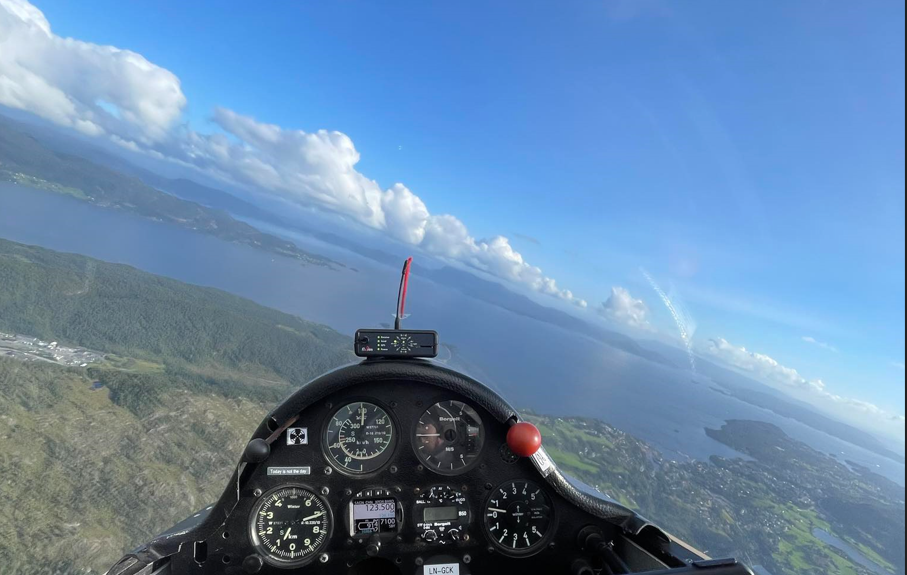 Kommunikasjon for seilfly
Os aero klubb
1 feb 2025
Innhold
Samband i luftfarten
Bruk av radio
Ord og utrykk
Aktuelle forkortelser
Nødsituasjoner
Eksempler for seilflygere
Øvingsoppgaver
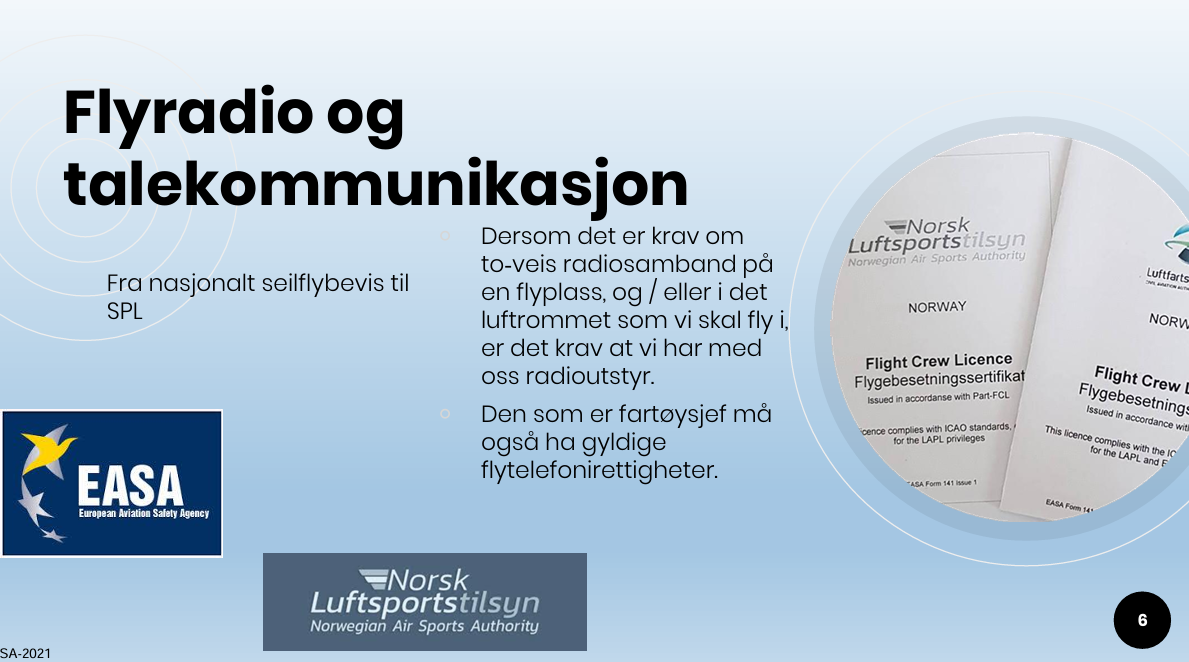 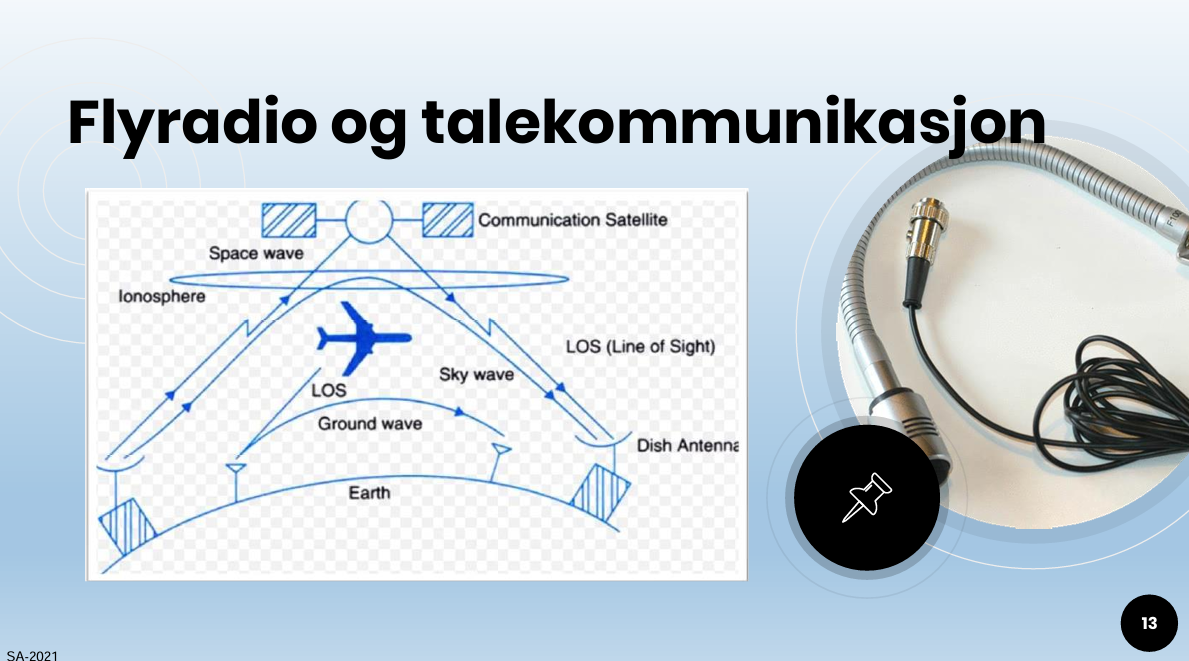 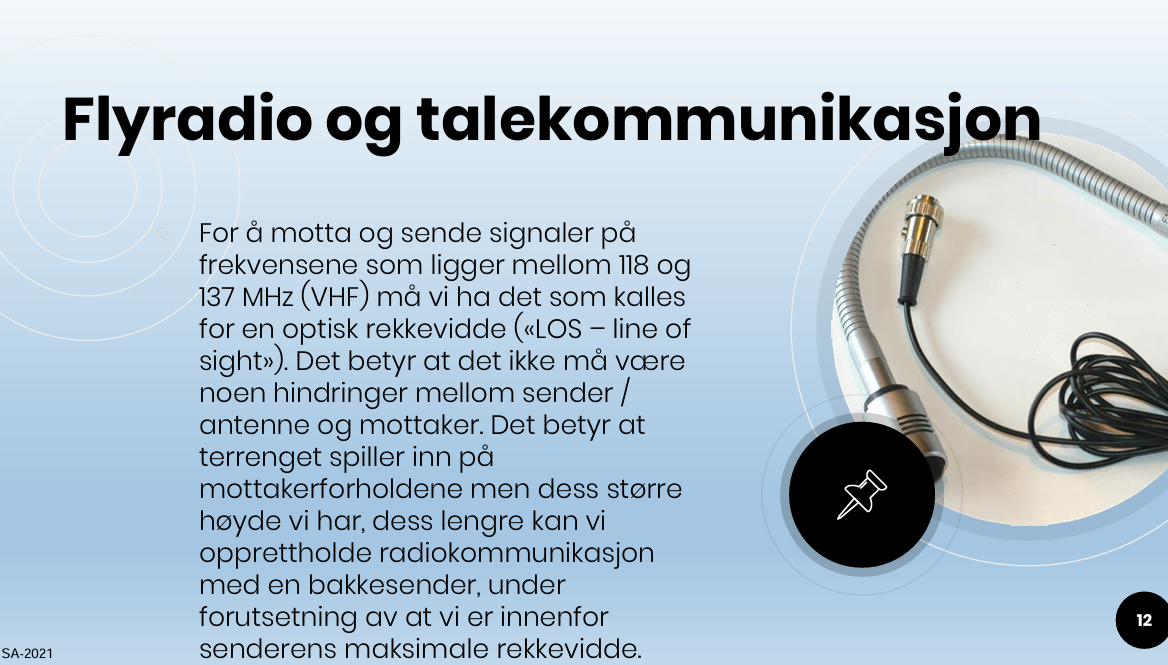 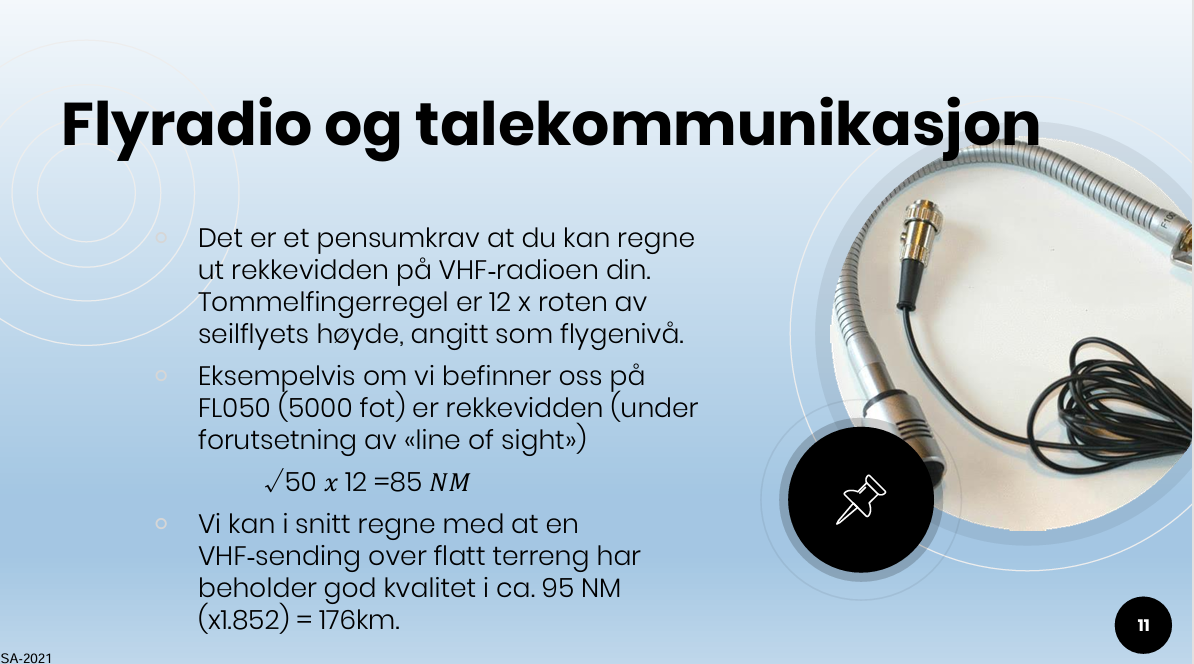 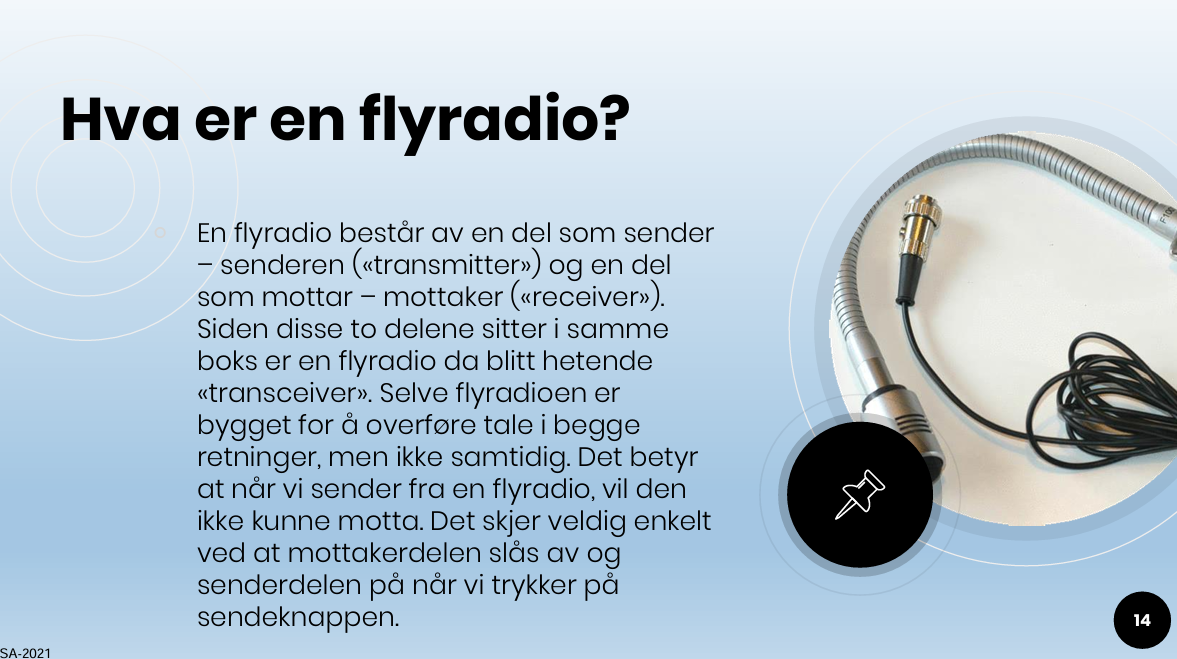 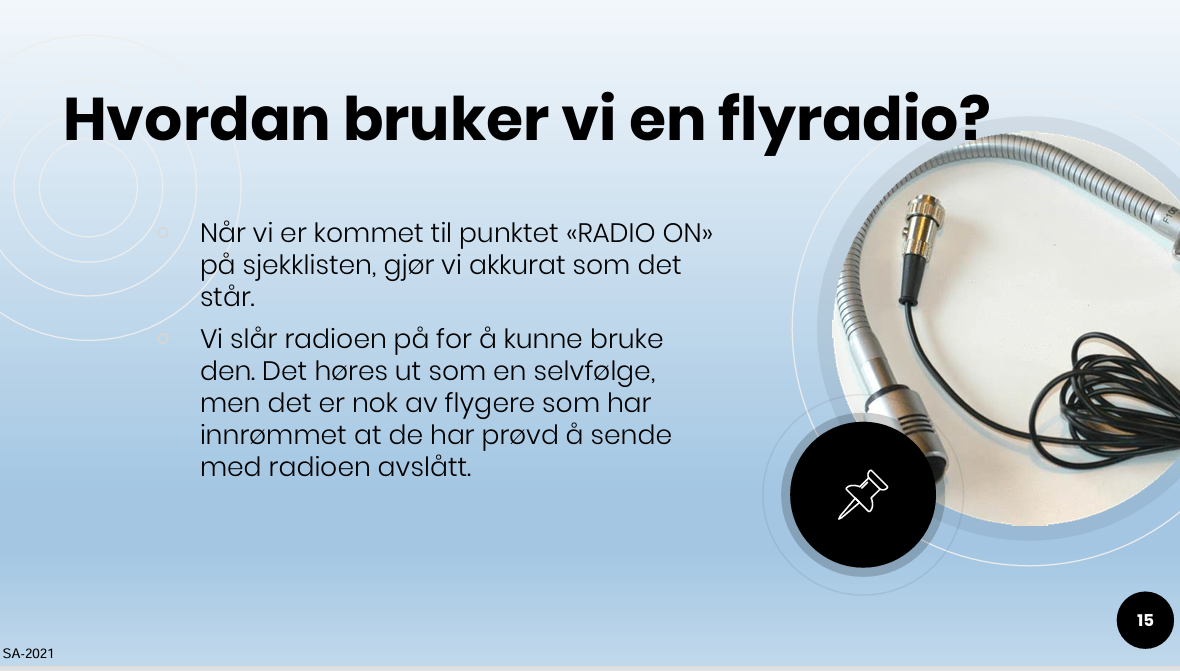 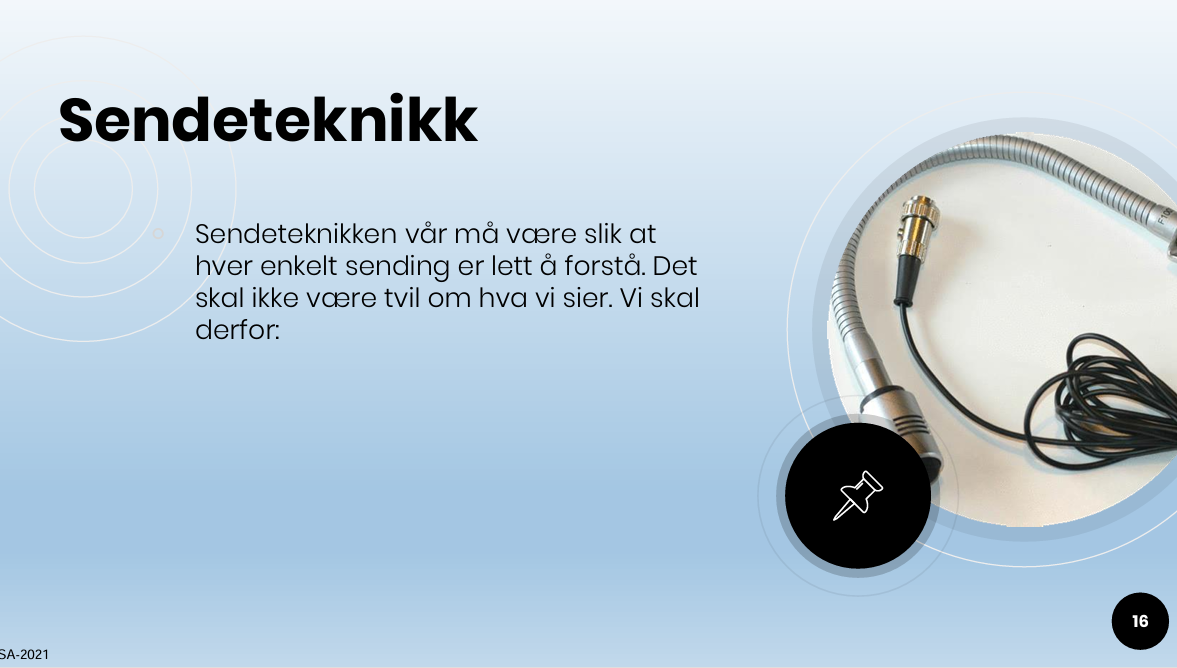 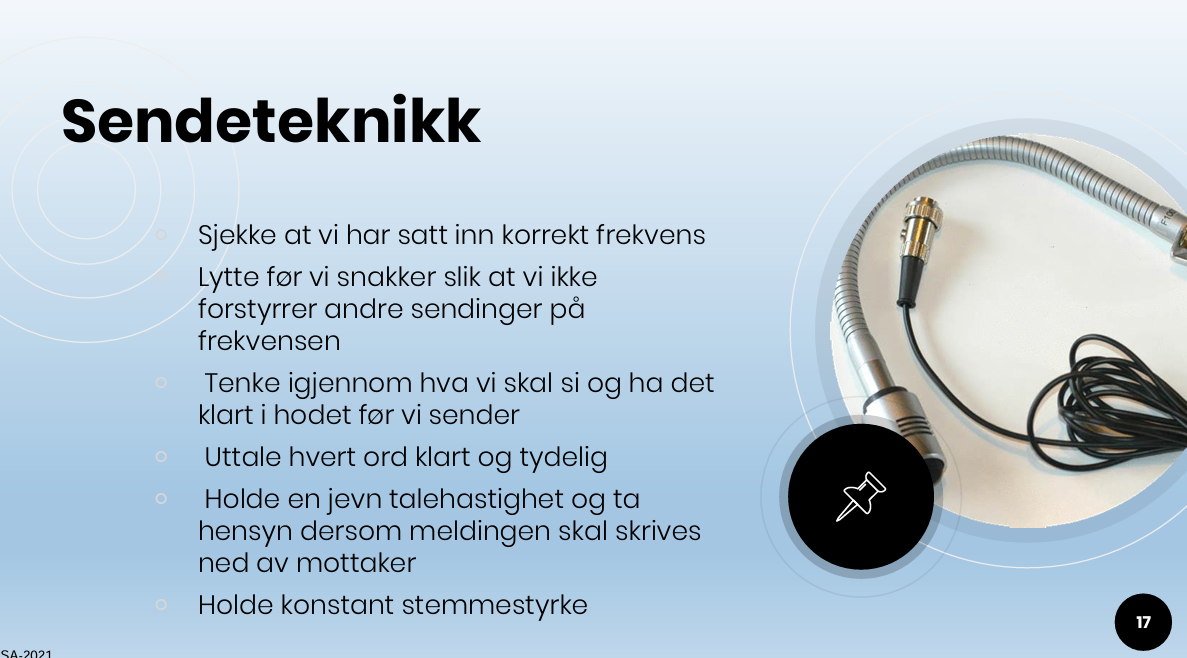 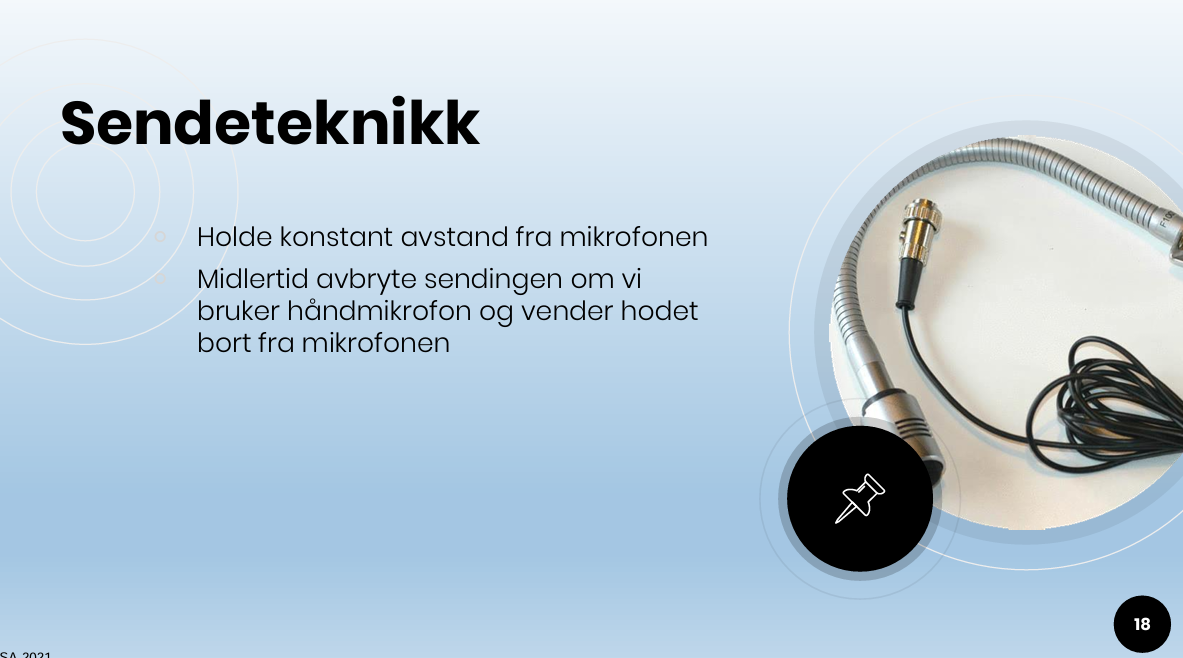 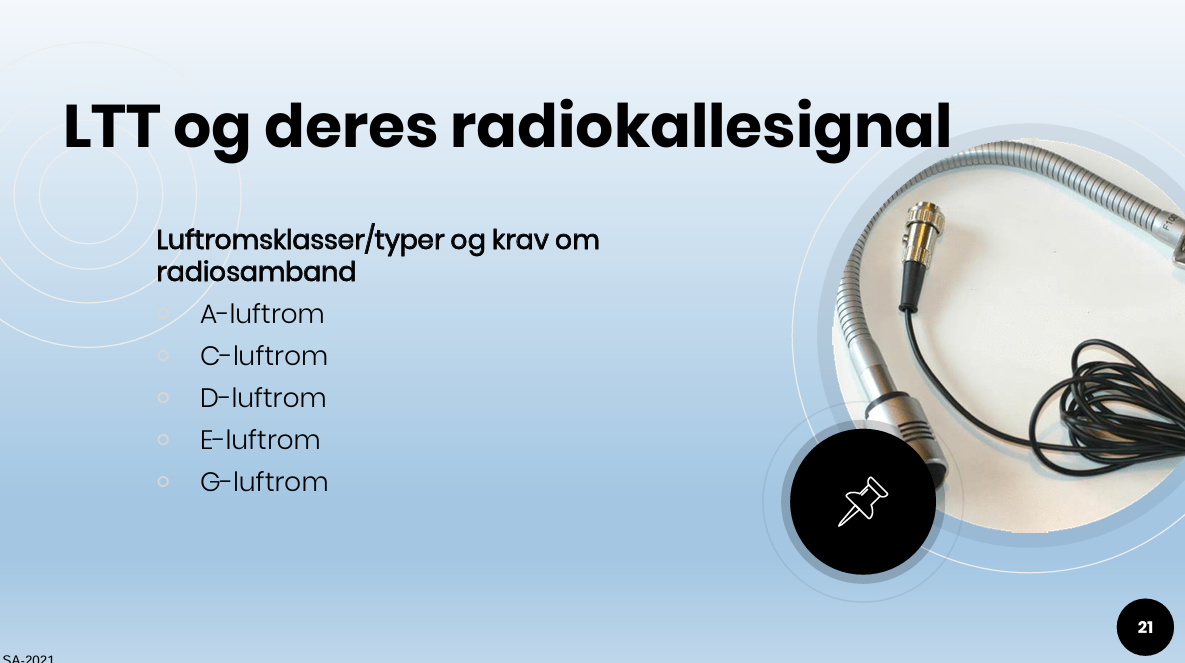 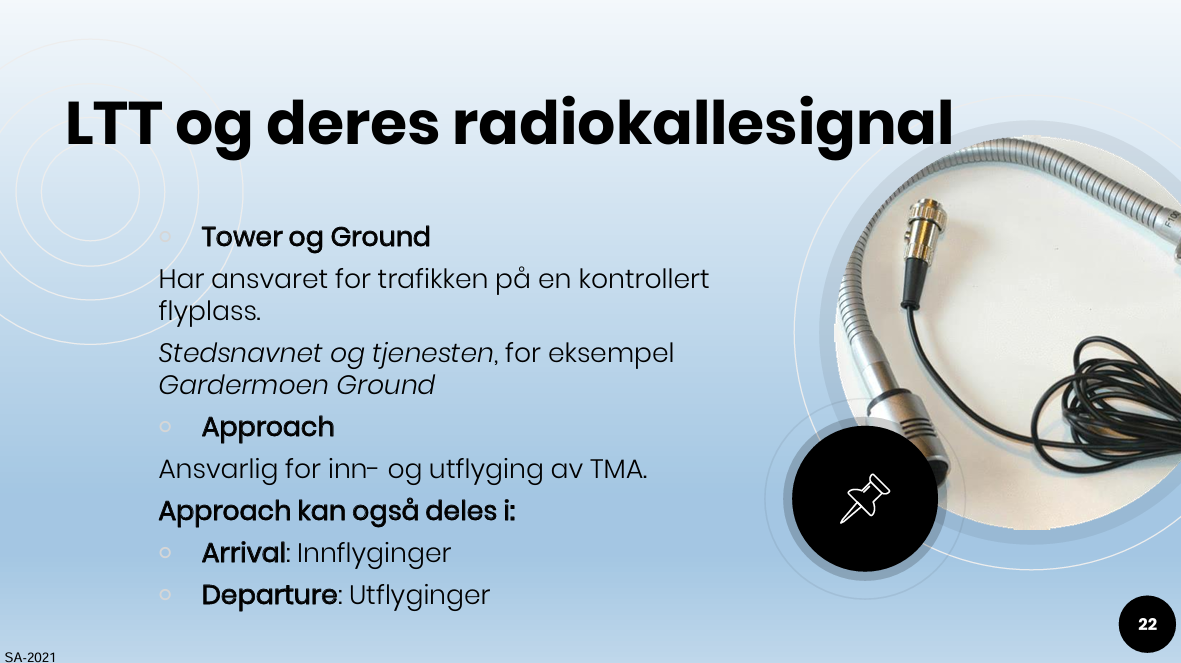 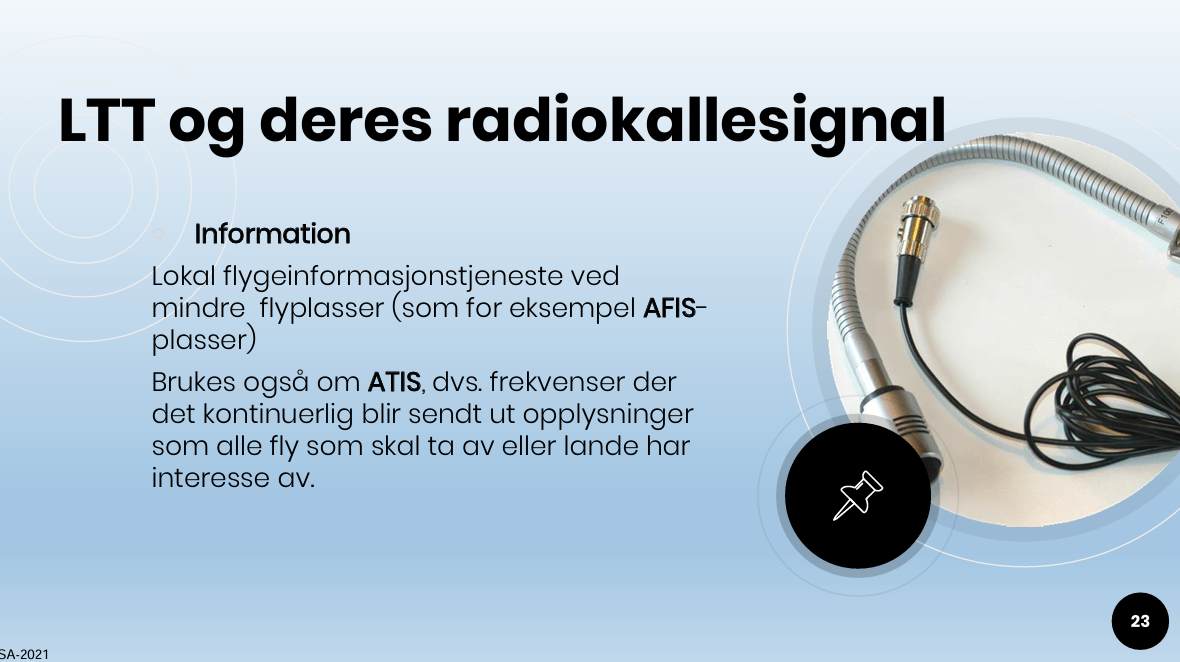 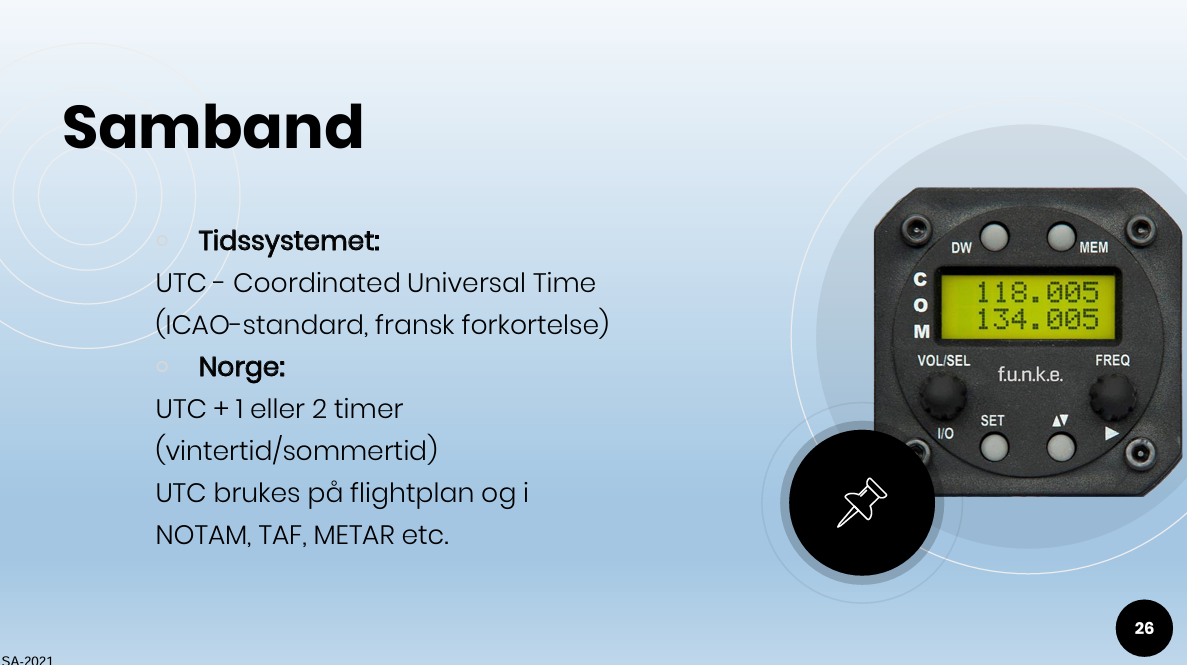 Språk
Engelsk skal benyttes mot Luftfartstjenesten
Unntak ved å be om å få bytte
Unntak ved nød hvis en ikke kan gjøre seg forstått
Lokale regler ved enkelte flyplasser/aktiviteter 
Rolig og klar tale er viktig
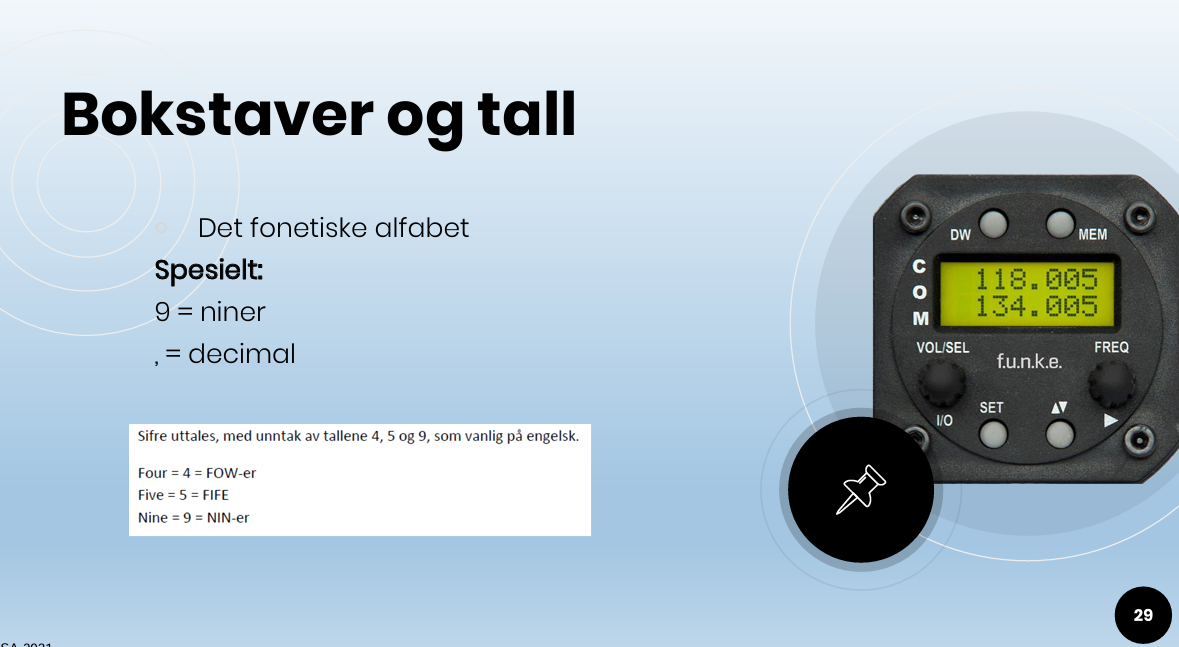 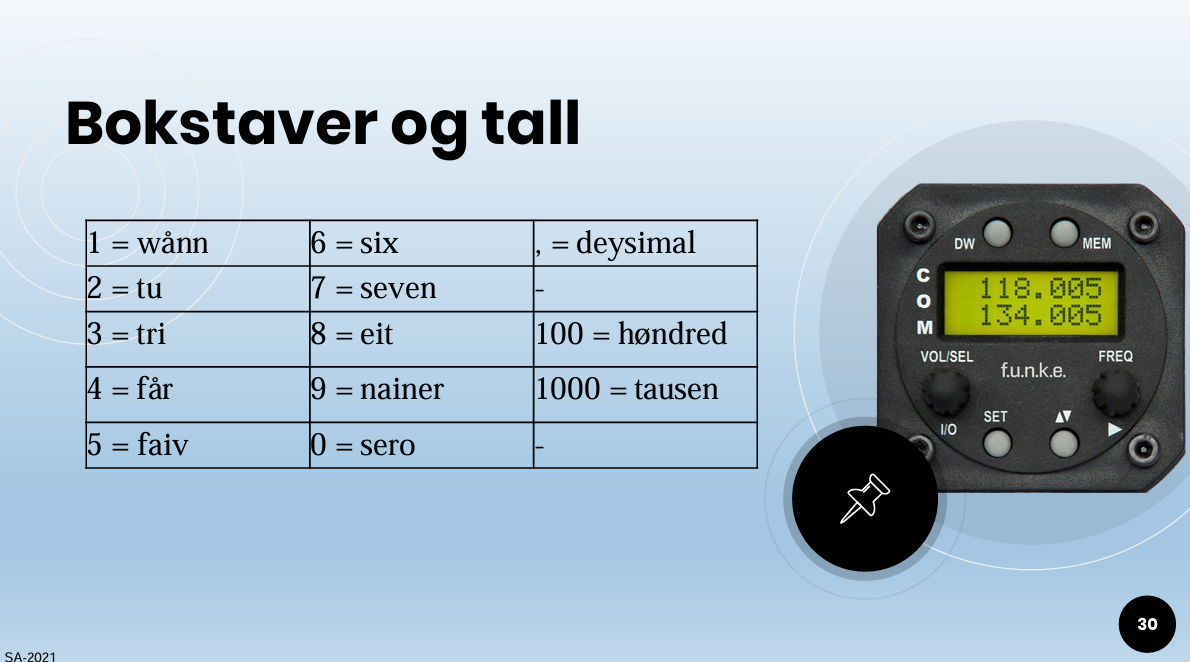 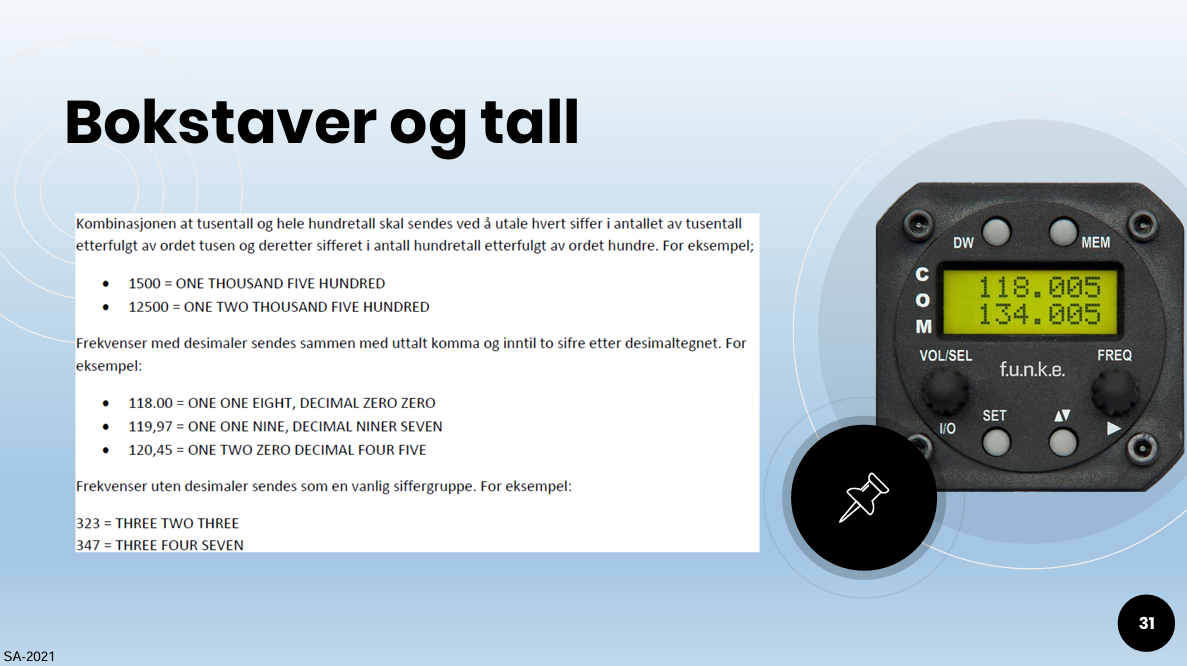 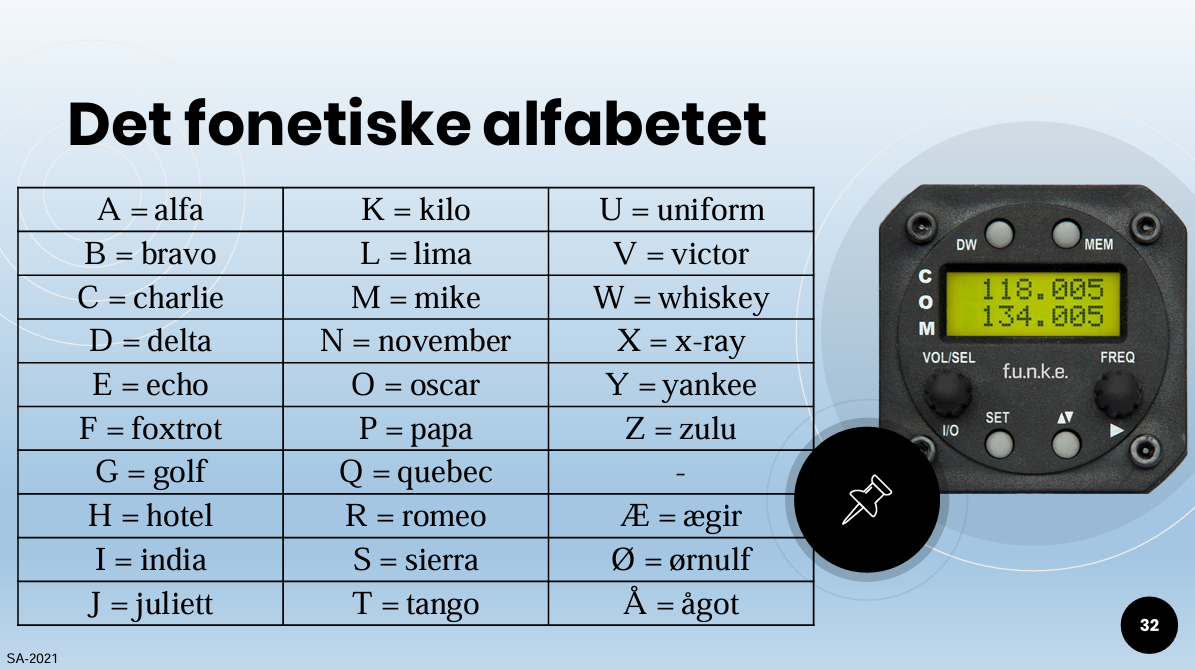 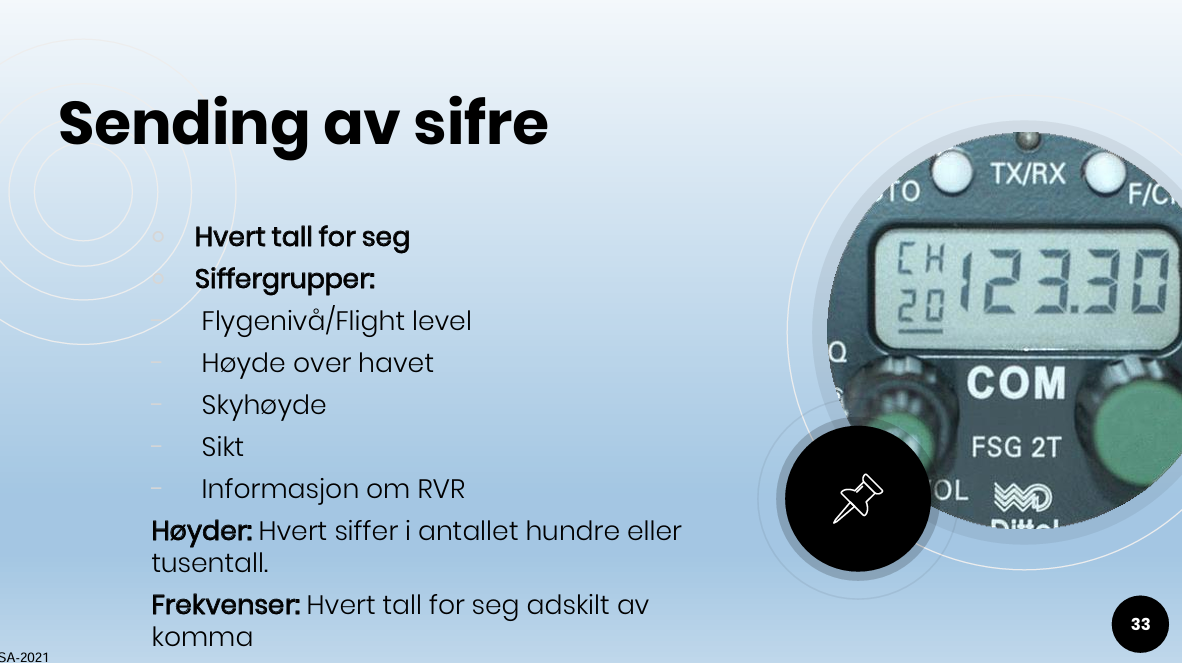 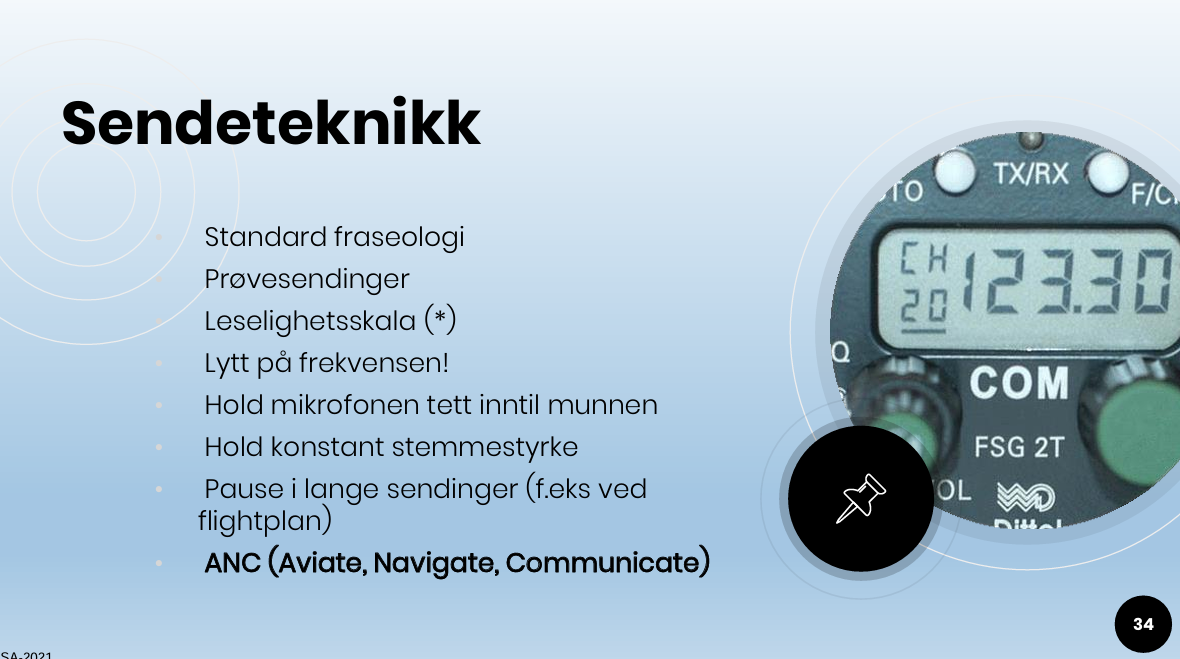 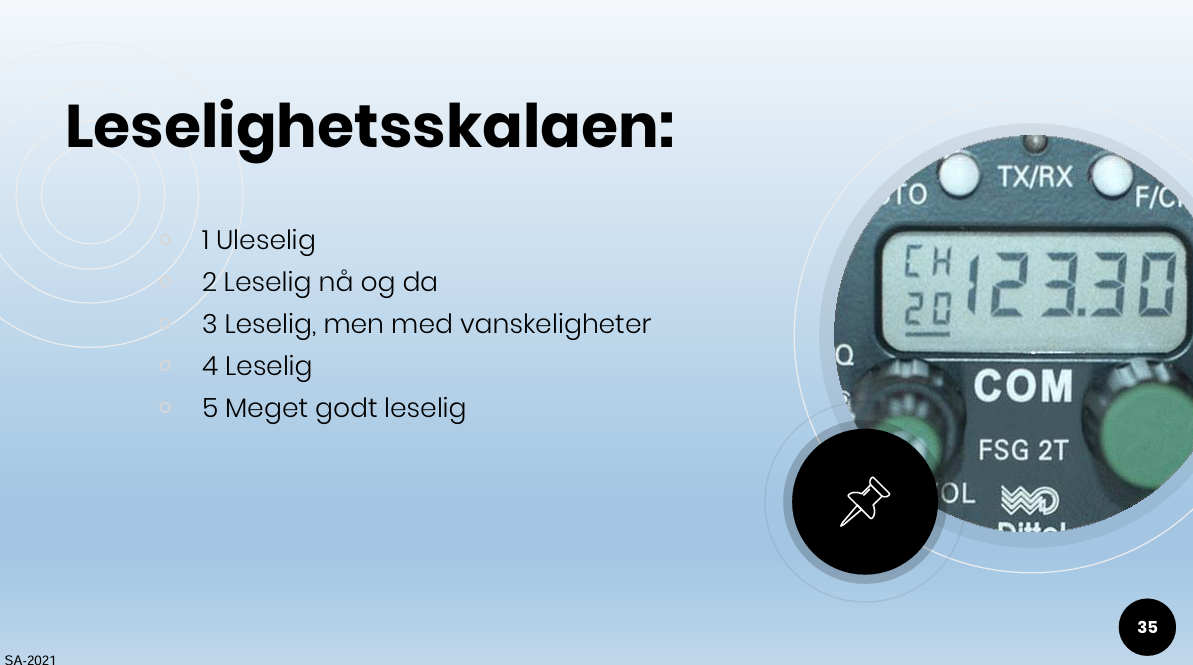 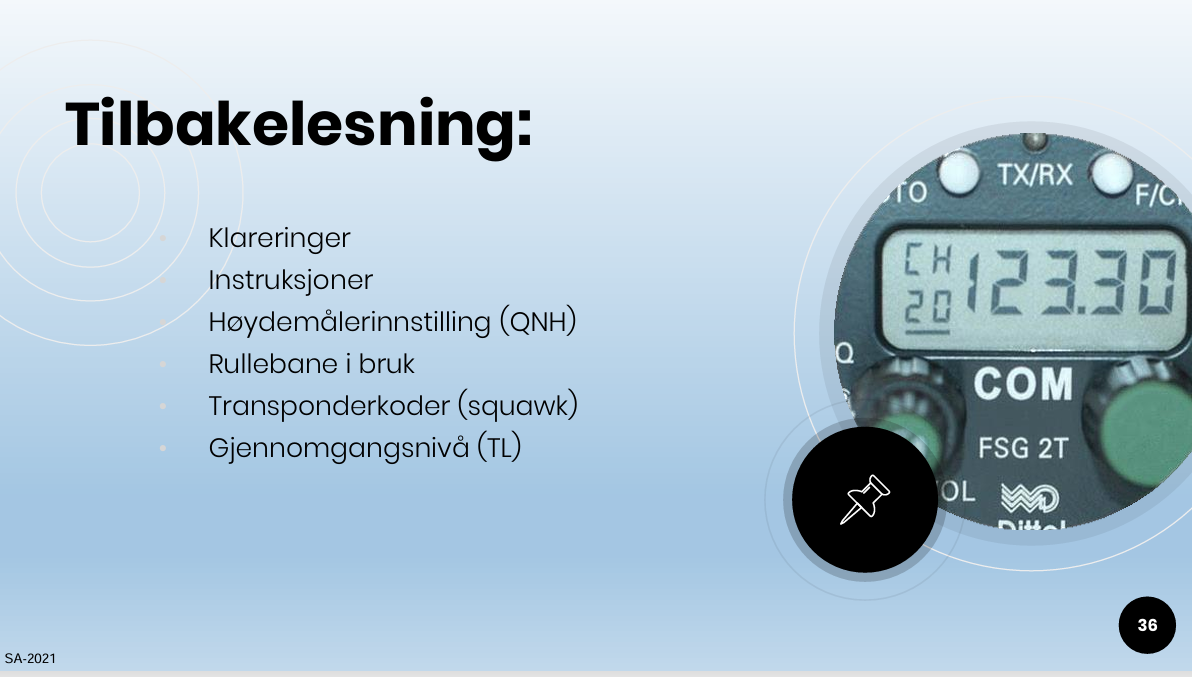 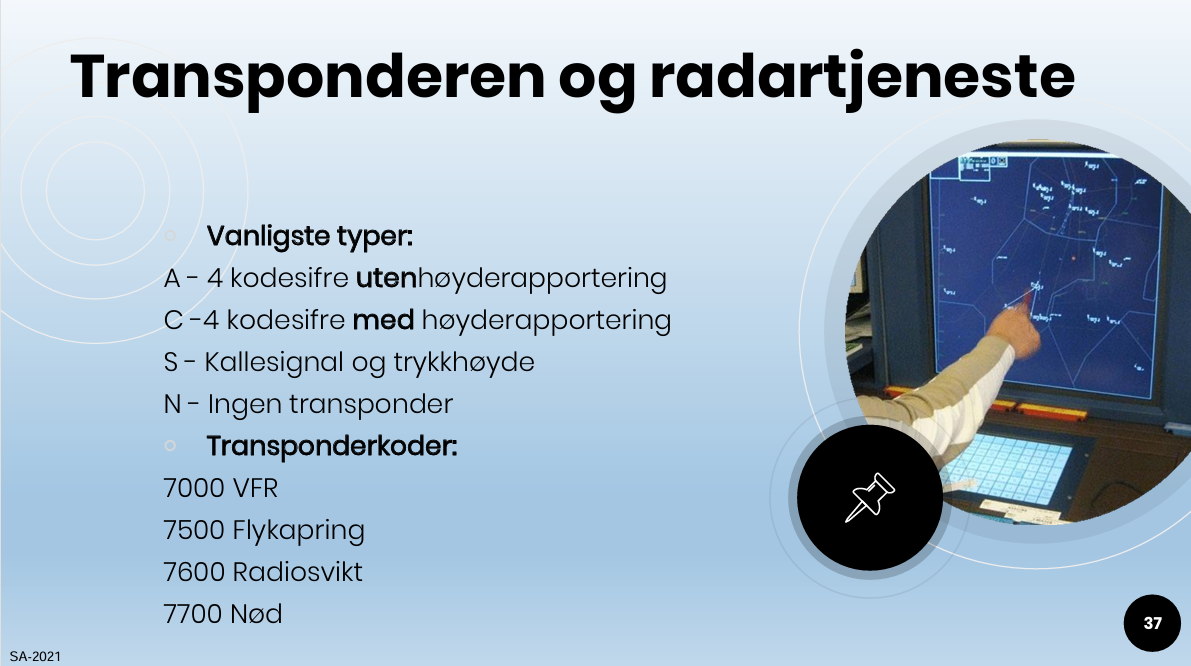 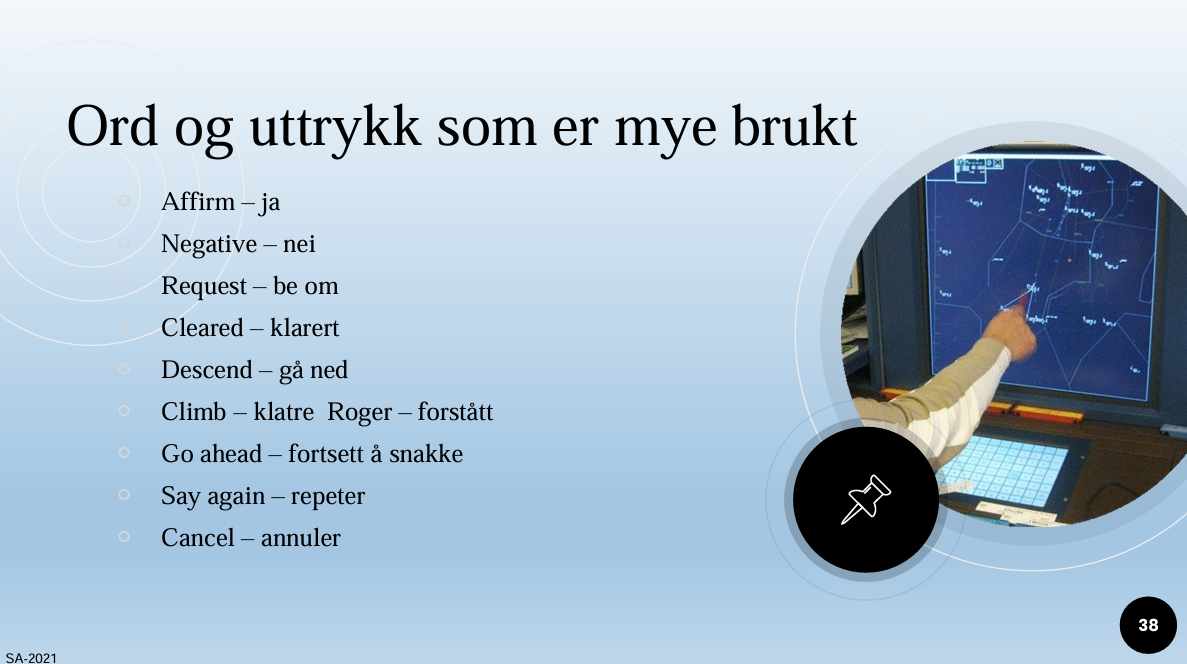 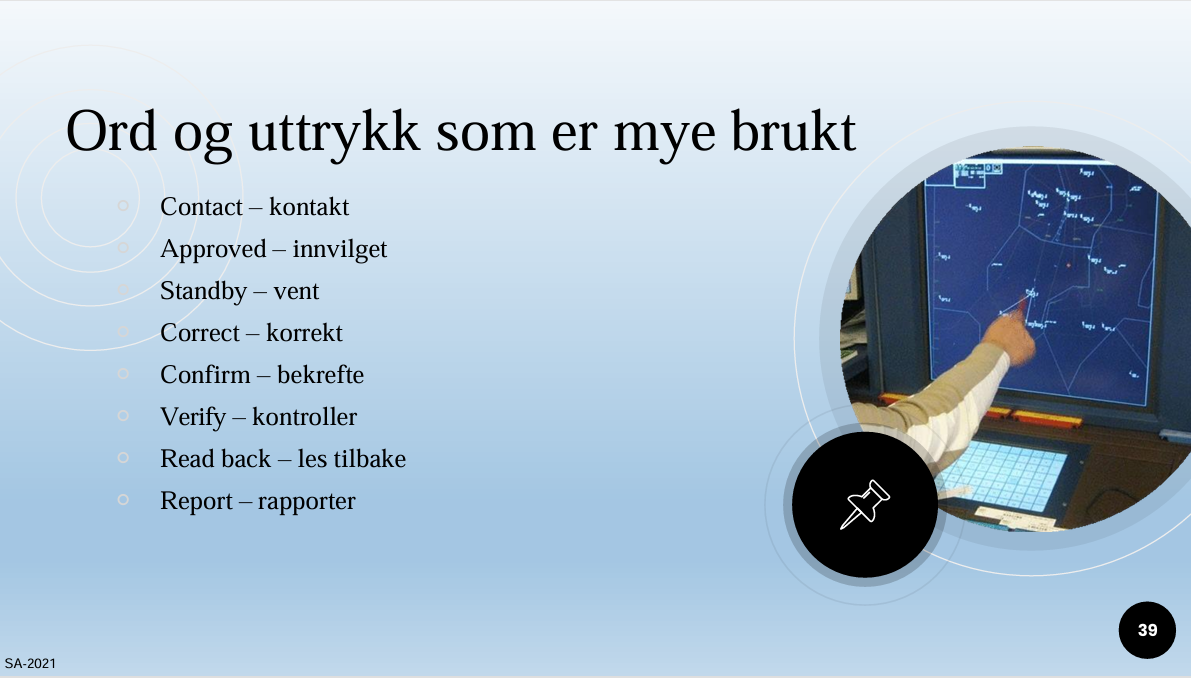 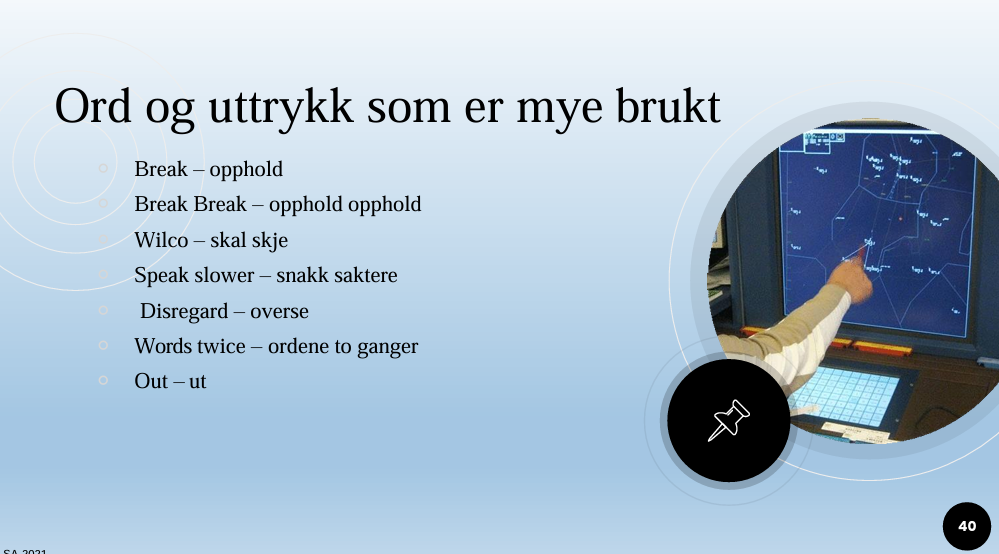 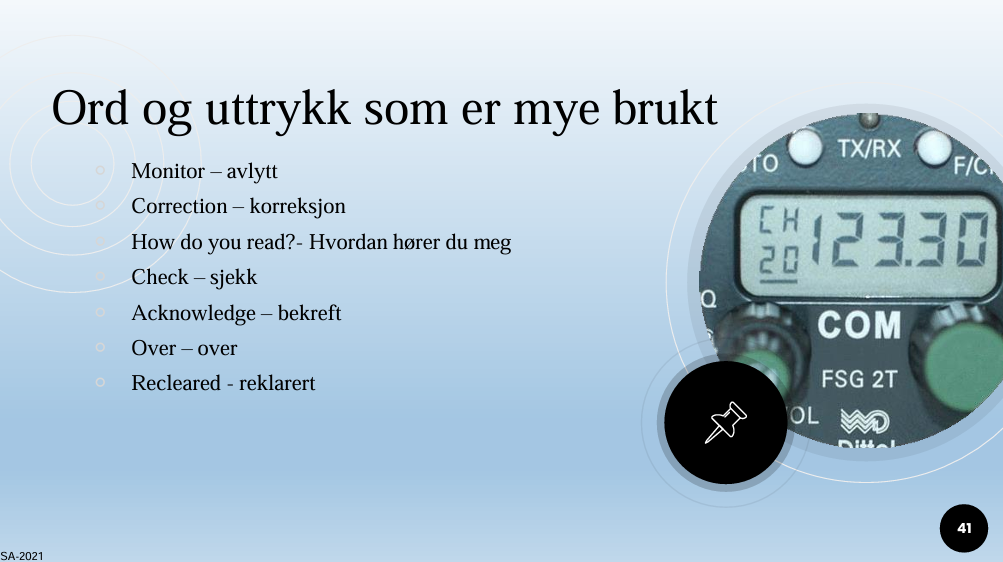 Forkortelser - betydning
QNH – Trykket ved havoverflaten
QNE – Standardtrykk, brukes ved Flygenivå
QFE – Lokalt trykk på flyplassen
QTE –  Sann retning fra en stasjon
QDM- Magnetisk retning til et radiofyr/flyplass
HX – Ingen bestemt tjenestetid
HJ – Fra soloppgang til solnedgang
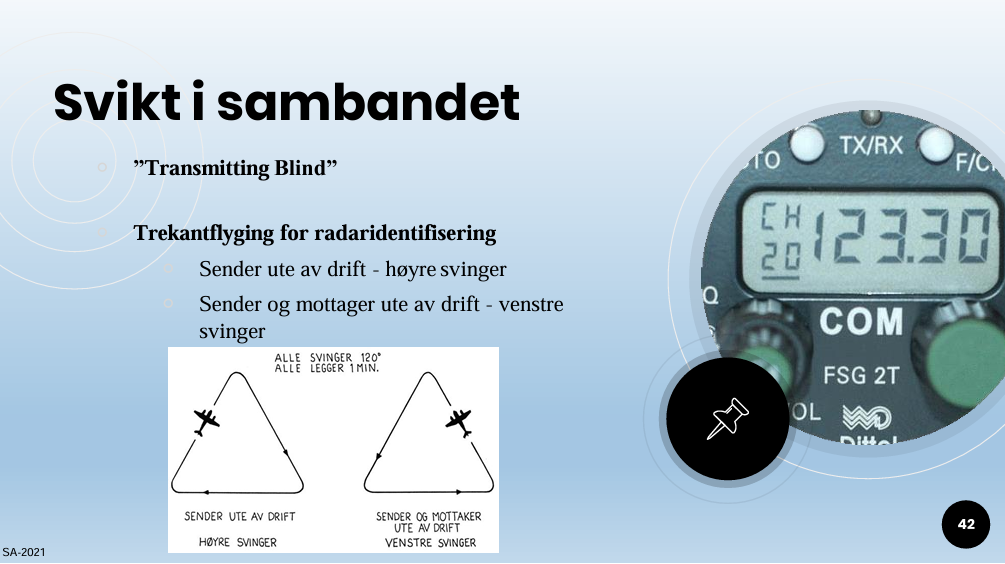 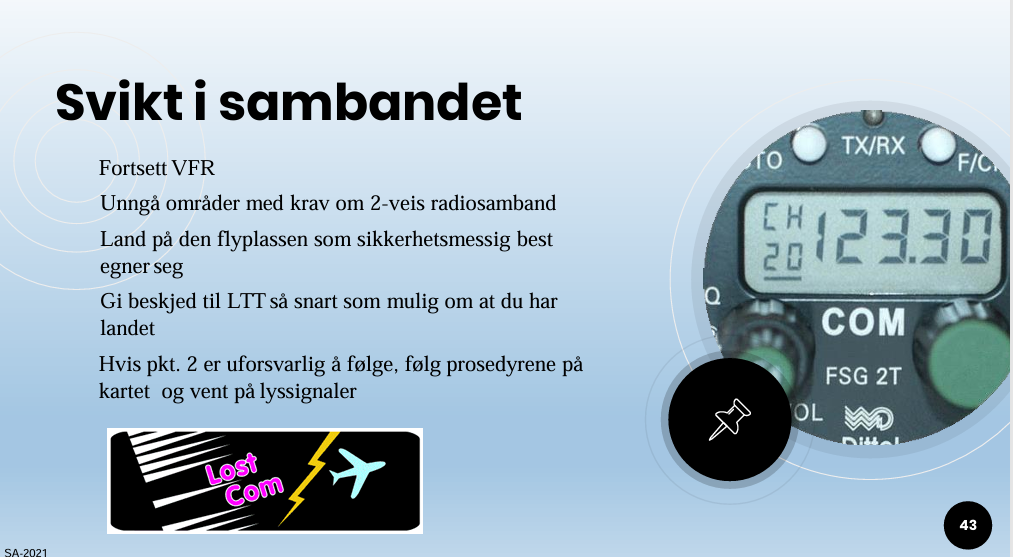 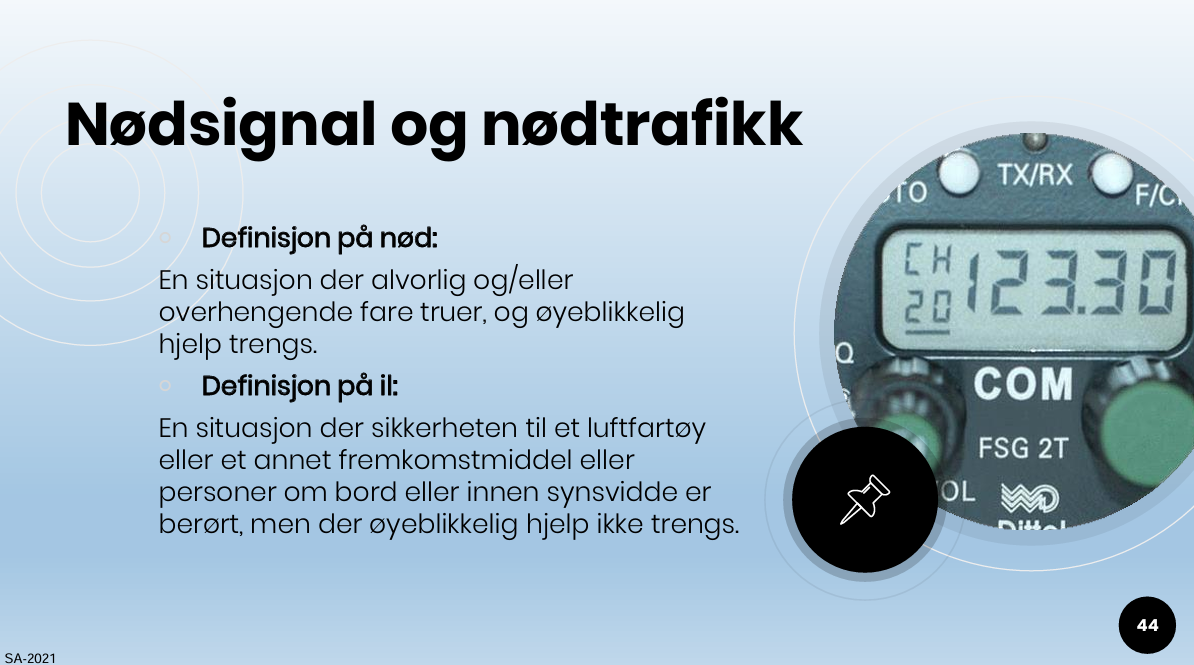 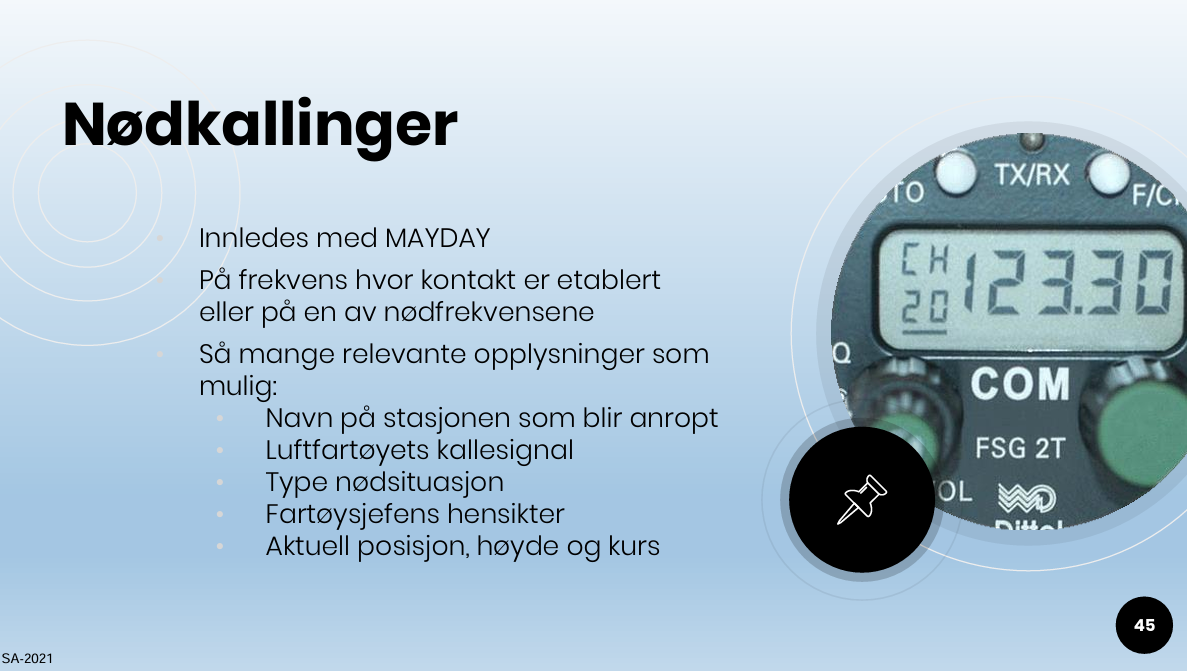 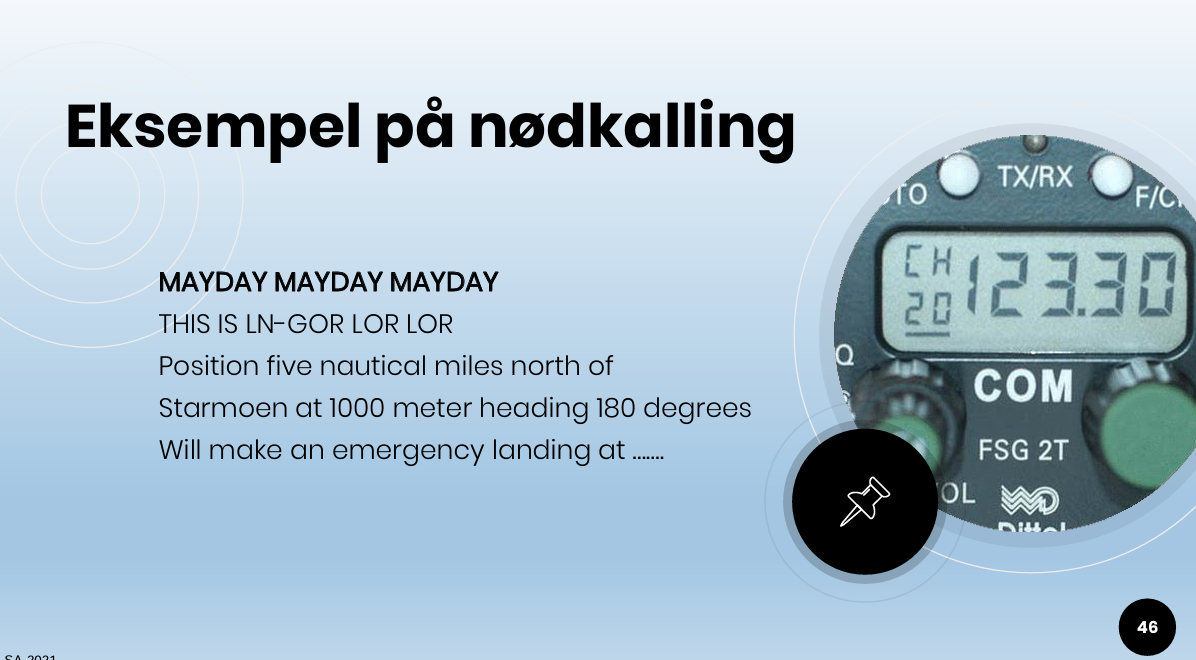 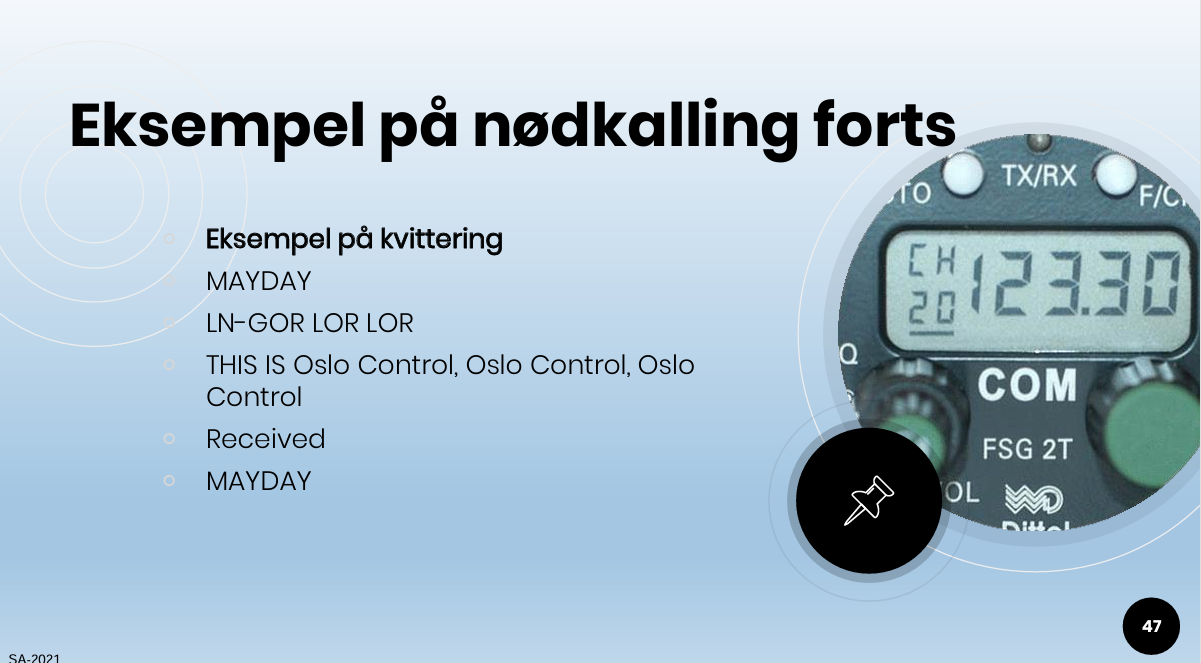 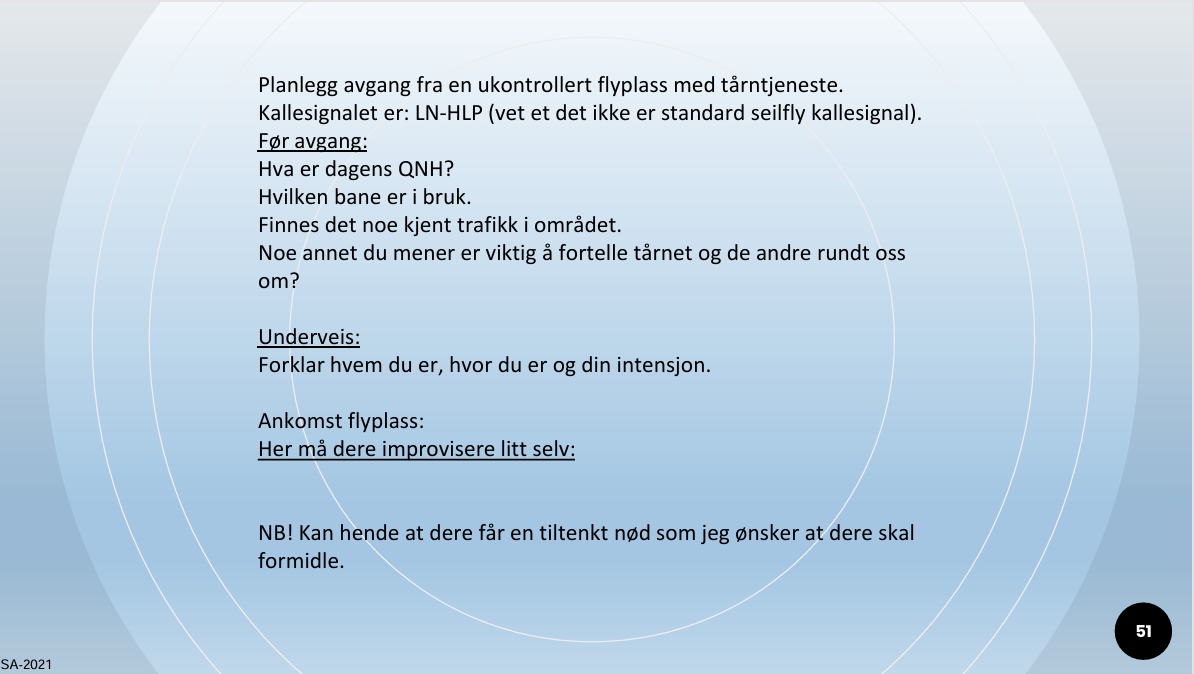 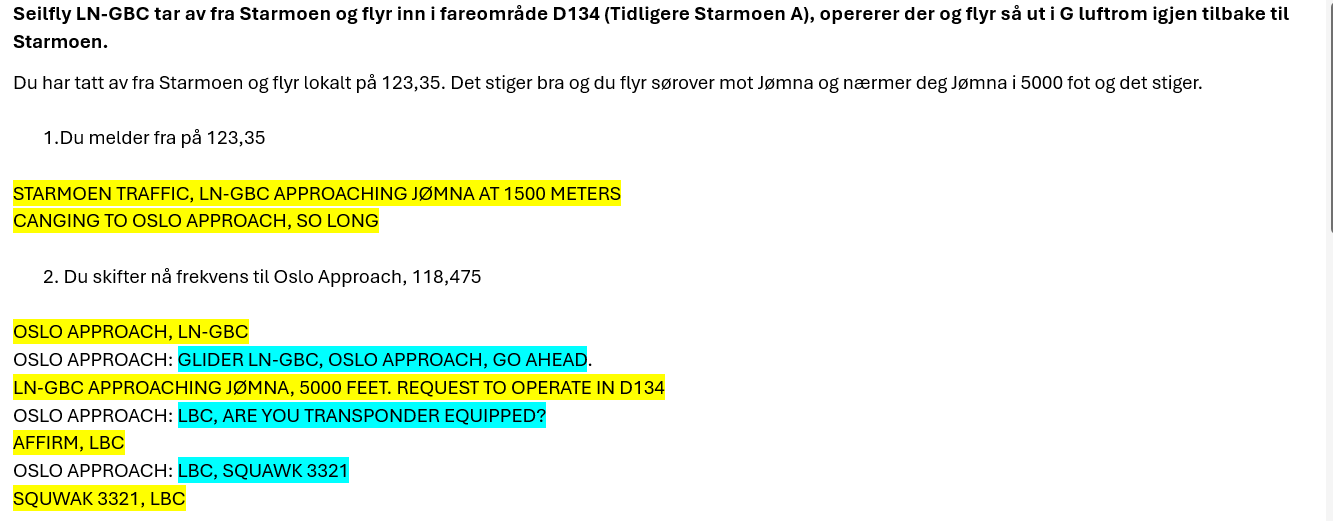 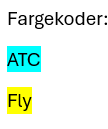 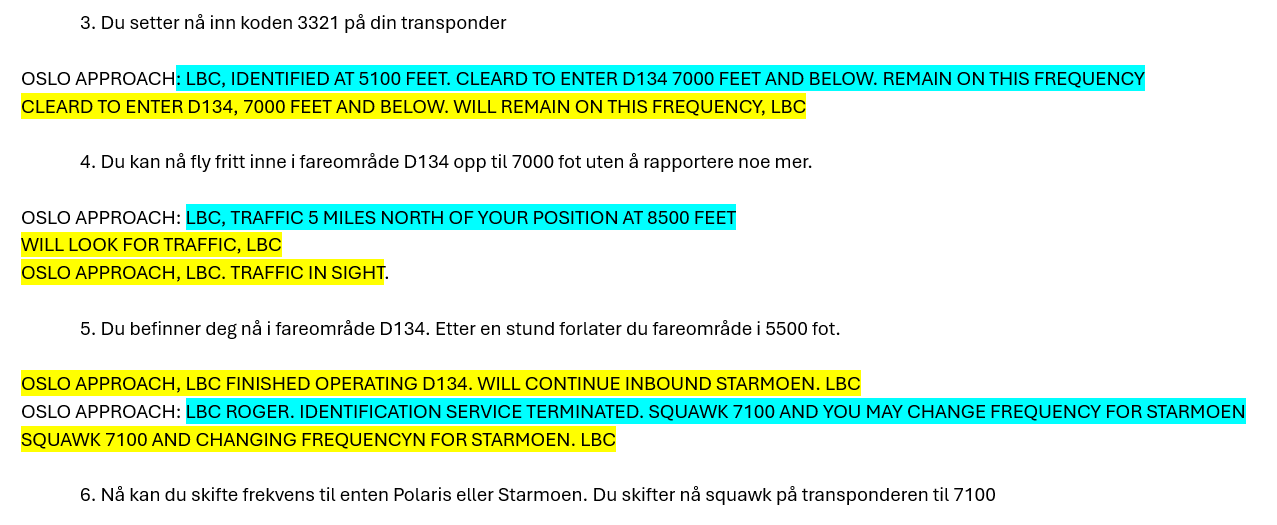 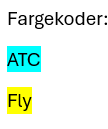 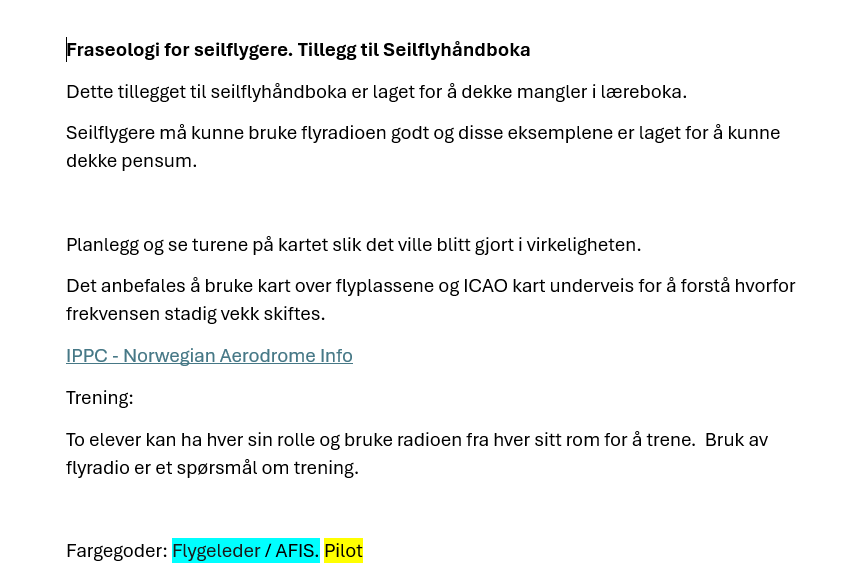 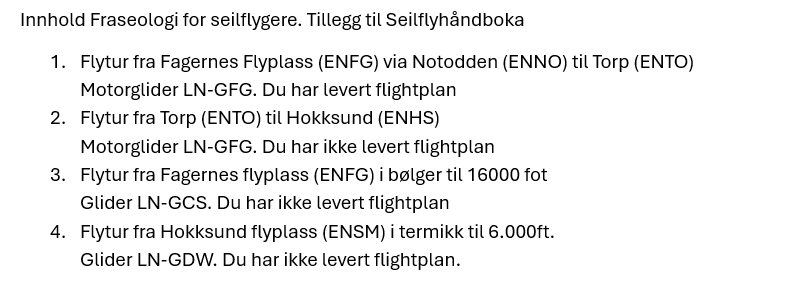 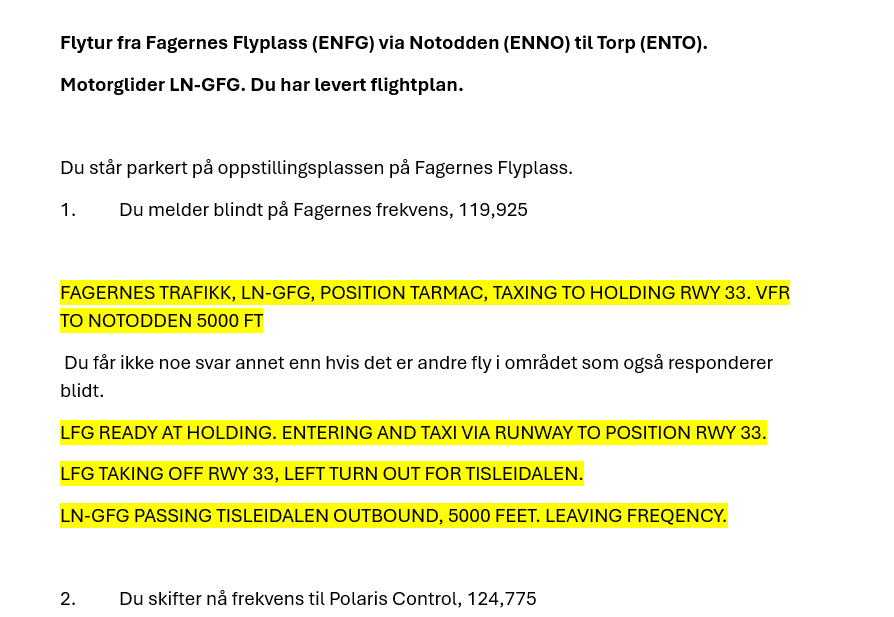 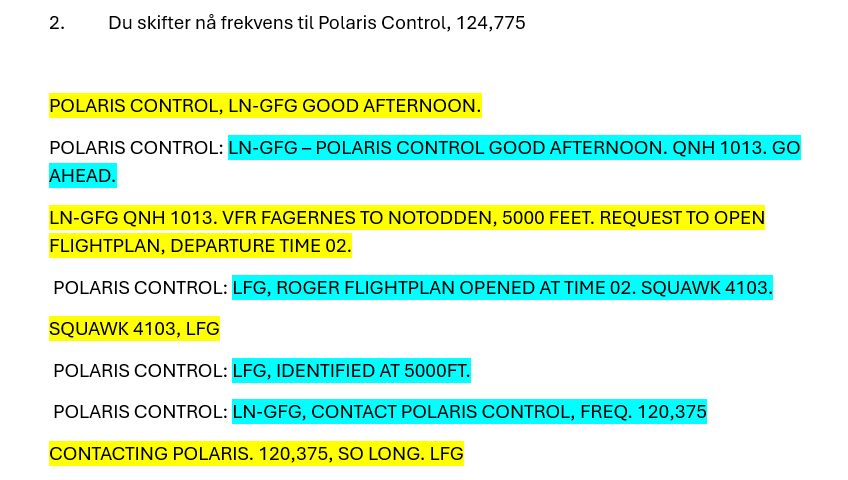 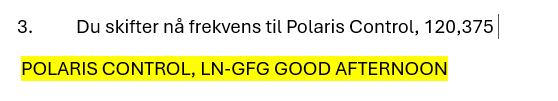 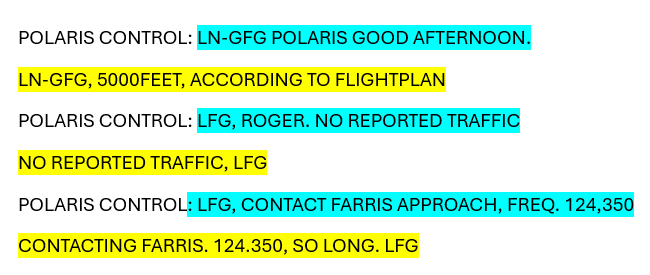 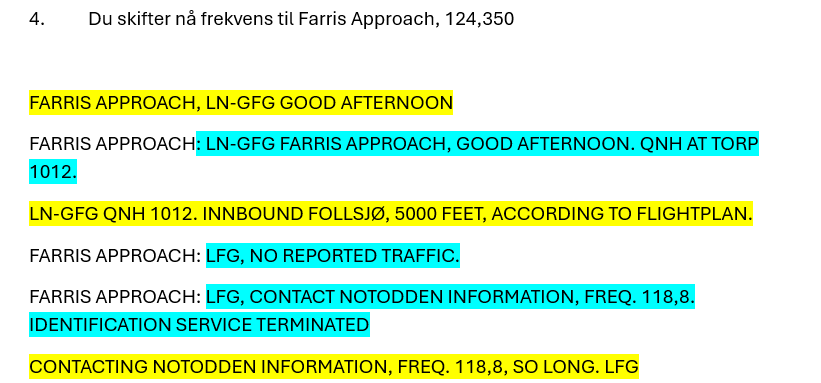 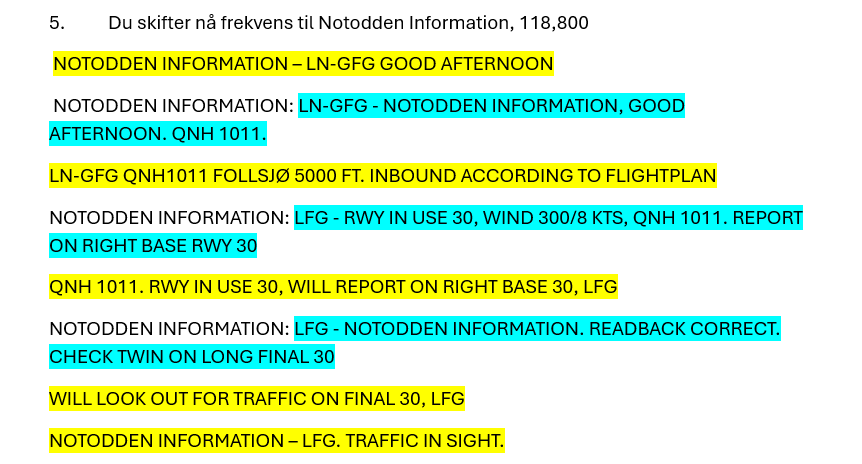 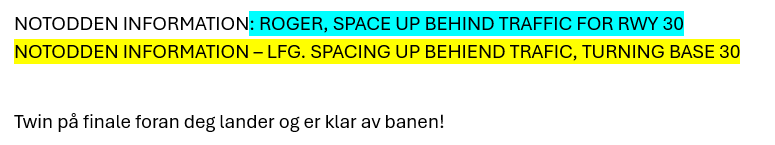 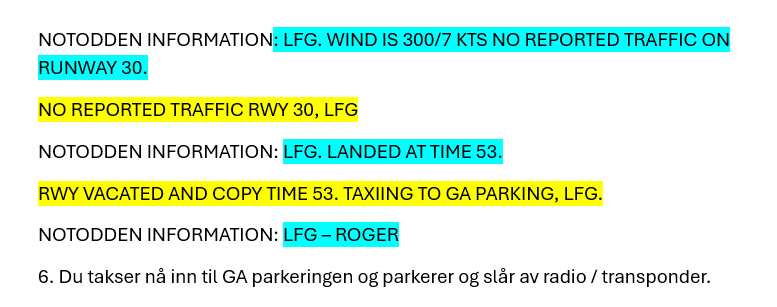 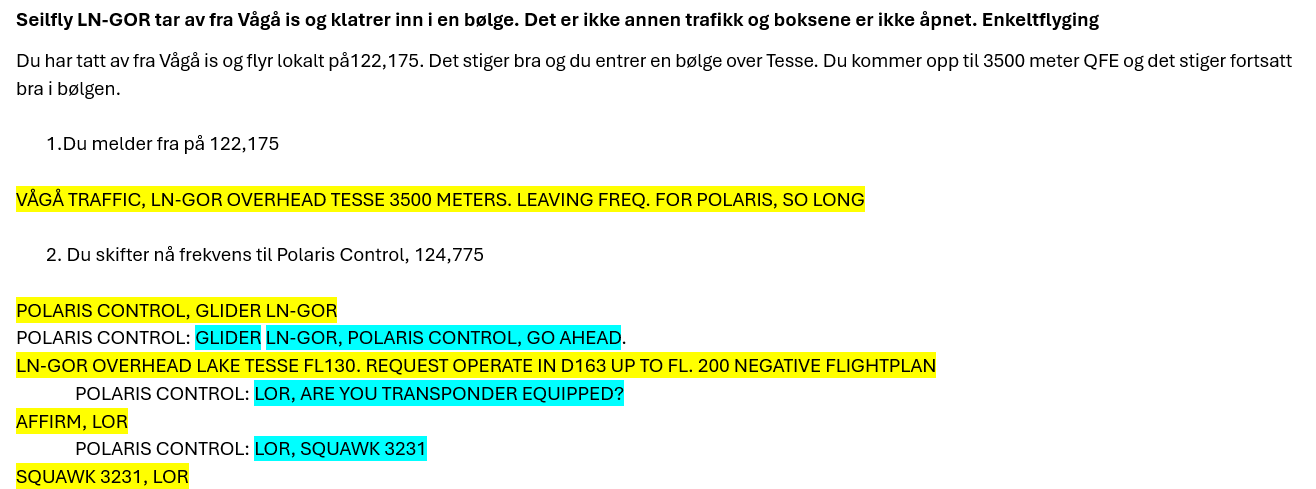 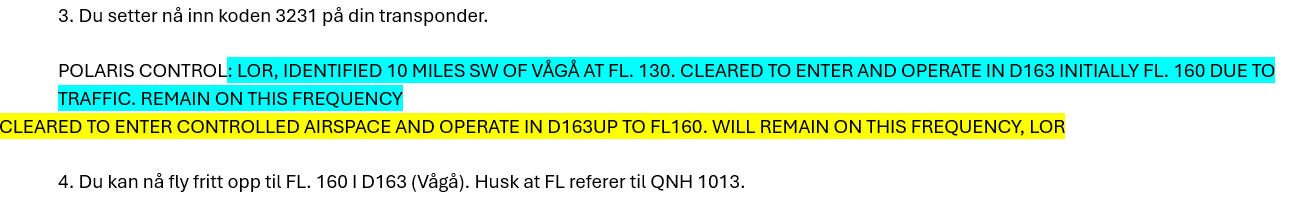 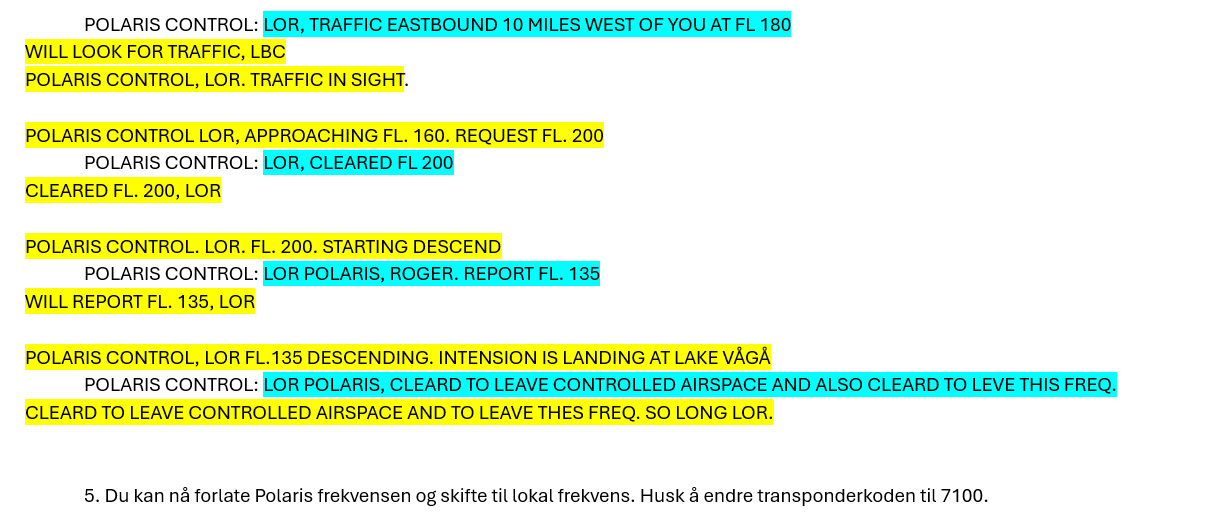 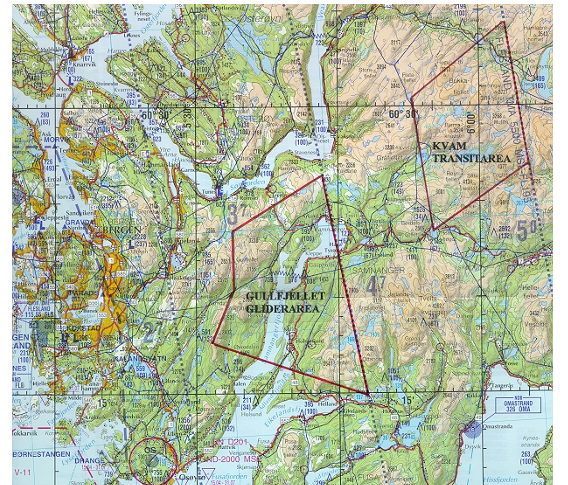 Gullfjellet gliderarea og Kvam transitarea
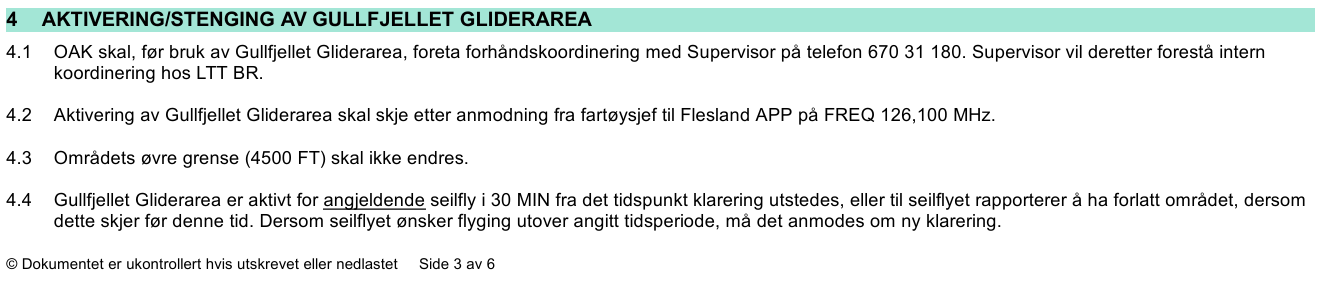 4.5 Det tillates at flere seilfly flyr i området samtidig, forutsatt at hvert fly har mottatt klarering. Hvert fly skal overholde tidsgrensen som nevnt i pkt. 4.4.
5 AKTIVERING/STENGING AV KVAMTRANSITAREA 
5.1 Seilfly som ønsker å gjennomfly KVAM TRANSITAREA skal anmode Flesland APP om dette på FREQ 126,100 MHz. 
5.2 Områdets øvre grense (7500 FT) skal ikke endres. 
5.3 KVAMTRANSITAREA er aktivt for angjeldende seilfly i 30 MIN fra det tidspunkt klarering utstedes, eller til seilflyet rapporterer å ha forlatt området, dersom dette skjer før denne tid. Dersom seilflyet ønsker flyging utover angitt tidsperiode, må det anmodes om ny klarering. 
5.4 Det tillates at flere seilfly flyr i området samtidig, forutsatt at hvert fly har mottatt klarering. Hvert fly skal overholde tidsgrensen som nevnt i pkt. 5.3
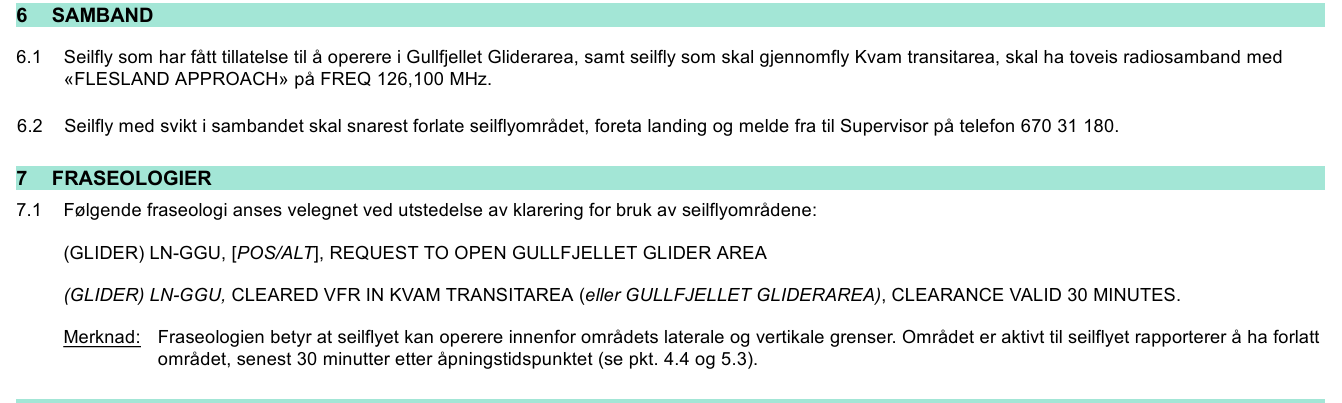 Spørsmål?